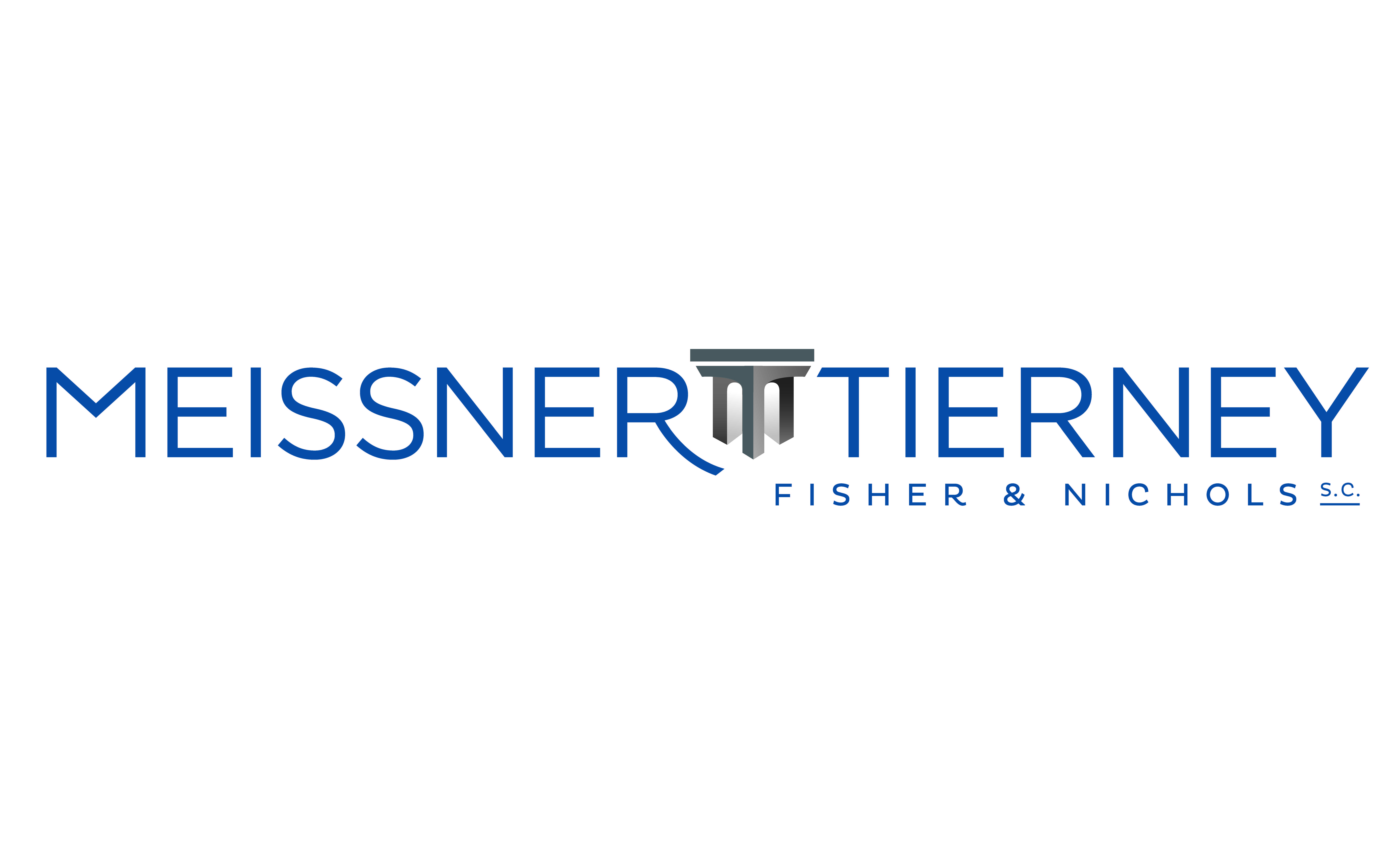 Evidence Rules Outside of Trials
Thomas M. Hruz
Overview
What are the applicable rules?
Scope of the Rules of Evidence.
Administrative Proceedings.
Arbitration.
Why disparate treatment of evidentiary rules in trial vs. non-trial contexts?
Discretion, Diligence & (avoid) Distraction: Best Practices & Pitfalls.
Rules or the Wild West?
“The rules are, there ain’t no rules.” 	Leo, Grease (1978)

For the most part, the notion is that the formal rules of evidence do not, and should not, apply to non-trial forums.
Is this a blessing or a curse … or a little bit of both?
Rules or the Wild West?
What are the applicable rules?

Scope of the formal Rules of Evidence:
Wis. Stat. § 911.01(1); FRE 1101.

Administrative proceedings: 
Wis. Stat. § 227.45; APA § 556(d).

Arbitration: 
E.g., ABA, Comm. Arb. R-31; JAMS Rule 22(d).
Rules of Evidence: Scope
Wis. Stat. § 911.01(1)-(2): 

(1) Courts and court commissioners. Chapters 901 to 911 apply to the courts of the state of Wisconsin, including municipal courts and circuit, supplemental, and municipal court commissioners, in the proceedings and to the extent hereinafter set forth except as provided in s. 972.11. The word “judge” in chs. 901 to 911 means judge of a court of record, municipal judge, or circuit, supplemental, or municipal court commissioner.

(2) Proceedings generally. Chapters 901 to 911 apply generally to proceedings in civil and criminal actions.
Rules of Evidence: Scope
Wis. Stat. § 911.01(4): 

(4) Rules of evidence inapplicable. Chapters 901 to 911, other than ch. 905 with respect to privileges or s. 901.05 with respect to admissibility, do not apply in the following situations:

(a) Preliminary questions of fact. 
(b) Grand jury; John Doe proceedings. 
(c) Miscellaneous proceedings. 
Administrative proceedings are not listed here.
(d) Small claims actions (except jury trials).
Rules of Evidence: Scope
Federal Rule of Evidence 1101: Applicability of the Rules

(a) To Courts and Judges. These rules apply to proceedings before:
United States district courts;
United States bankruptcy and magistrate judges;
United States courts of appeals;
the United States Court of Federal Claims; and
the district courts of Guam, the Virgin Islands, and the Northern Mariana Islands.

(b) To Cases and Proceedings. These rules apply in:
civil cases and proceedings, including bankruptcy, admiralty, and maritime cases;
criminal cases and proceedings; and
contempt proceedings, except those in which the court may act summarily.
Rules of Evidence: Scope
Federal Rule of Evidence 1101: Applicability of the Rules

(d) Exceptions. These rules—except for those on privilege—do not apply to the following:

	(1)	the court’s determination, under Rule 104(a), on a preliminary 			question of fact governing admissibility;
	(2)	grand-jury proceedings; and

	(3)	miscellaneous proceedings such as:
	
Administrative proceedings not listed.

(e) Other Statutes and Rules.  A federal statute or a rule prescribed by the Supreme Court may provide for admitting or excluding evidence independently from these rules.
Rules of Evidence: Scope
Sub (e) is important in the federal realm: 
Some agencies (e.g., the Department of Labor) promulgate their own rules of evidence that must be followed in administrative hearings.
Other agencies have in their enabling act the instruction to follow the Federal Rules of Evidence “so far as practicable.”
Some incorporate the Federal Rules selectively.
Still, most apply the “wide-open” APA standard.
Administrative Proceedings
Hearsay What?
Administrative Proceedings
Administrative hearings are often subject to specific rules that restrict application of the Rules of Evidence.  Some states, such as Wisconsin, also impose additional, substantive requirements—most notably, that hearsay must be “corroborated,” at least if it is to be the evidence upon which an agency relies to reach its decision.

Still, in general, most administrative hearings conducted under Wis. Stat. ch. 227 or the federal Administrative Procedures Act are not strictly governed by the “rigid” rules of evidence; rather, a “relaxed” standard controls, which an ALJ may not countermand in an attempt to have more rigor in the process.
Wis. Stat. § 227.45(1)
“Except as provided in s. 901.05, an agency or hearing examiner shall not be bound by common law or statutory rules of evidence.” 
To wit, parties and counsel cannot resist their opponent’s conduct on the basis of the rules of evidence that would otherwise govern trials.
Arguably, standing alone, this provision does not appear to constitute a prohibition against an agency and examiner choosing to apply the rules.
Wis. Stat. § 227.45(1) (cont.)
But . . .
“The agency or hearing examiner shall admit all testimony having reasonable probative value, but shall exclude immaterial, irrelevant or unduly repetitious testimony or evidence that is inadmissible under s. 901.05.”
To wit, the threshold is low for what must be admitted, but “relevance” is still a basis for exclusion.
Important: Relevancy decisions by an agency must be accepted by reviewing courts unless there is an abuse of discretion.  Village of Menomonee Falls v. WDNR, 140 Wis. 2d 579, 610, 412 N.W.2d 505 (Ct. App. 1987).
Wis. Stat. § 227.45(1) (cont.)
“The agency or hearing examiner shall give effect to the rules of privilege recognized by law.”

“Basic principles of relevancy, materiality and probative force shall govern the proof of all questions of fact.”

“Objections to evidentiary offers and offers of proof of evidence not admitted may be made and shall be noted in the record.”
Wis. Stat. § 227.45(2)-(4)
Sub (2): The Record & Rebuttal:“All evidence . . . shall be duly offered and made a part of the record in the case.  Every party shall be afforded adequate opportunity to rebut or offer countervailing evidence.”

Sub (3): “Agency notice” of generally recognized facts, etc.

Sub (4): “Agency notice” of all administrative rules.
Wis. Stat. § 227.45(5)-(6)
Sub (5): Documents:“Documentary evidence may be received in the form of copies or excerpts, if the original is not readily available.  Upon request, parties shall be given an opportunity to compare the copy with the original.”

Sub (6): Cross-Examination:“A party may conduct cross-examinations reasonably required for a full and true disclosure of the facts.”
Case Example (Wisconsin)
Rutherford v. LIRC, 2008 WI App 66, 309 Wis. 2d 498, 752 N.W.2d 897.
Admonishing that administrative hearings under Wis. Stat. § 227.45 are subject to “very relaxed rules of evidence.”
Held that, since an ALJ improperly imposed a requirement that a party provide certified copies of medical records, the failure to consider 500 pages of uncertified copies rendered the hearing unfair.
Federal Proceedings
“Any oral or documentary evidence may be received, but the agency as a matter of policy shall provide for the exclusion of irrelevant, immaterial, or unduly repetitious evidence.  A sanction may not be imposed or rule or order issued except on consideration of the whole record or those parts thereof cited by a party and supported by and in accordance with the reliable, probative, and substantial evidence. . . . .” 	
   Administrative Procedure Act, 5 U.S.C. § 556(d).
Federal Proceedings (cont.)
“. . . .  A party is entitled to present his case or defense by oral or documentary evidence, to submit rebuttal evidence, and to conduct such cross-examination as may be required for a full and true disclosure of the facts.” 
Administrative Procedure Act, 5 U.S.C. § 556(d).
What Gives?  Why the Relaxed Rules?
“Sophisticated” ALJs do not need the protections that the rules of evidence provide for lay jurors.
“The relaxed rules . . . reflect the ALJ’s ability to assess properly the reliability and probative weight of hearsay evidence—an expertise less likely to be found in the average jury, toward which the traditionally rigorous rules of evidence are aimed.” 
Compton v. Dist. of Columbia Bd. of Psych., 858 A.2d 470, 476 n.9 (D.C. 2004) (citation omitted).
What Gives?  Why the Relaxed Rules?
But, as a result, reviewing courts are allowed to hold ALJs to a higher standard of discernment in their factual findings:

“Agencies relax the rules of evidence because they believe that they have the skill needed to handle evidence that might mislead a jury. They have a corresponding obligation to use that skill when evaluating technical evidence.”

Peabody Coal Co. v. McCandless, 255 F.3d 465, 469 (7th Cir. 2001) (emphasis added).
What Gives?  Why the Relaxed Rules?
Efficiency, cost and legal-representation realities in many administrative proceedings:
Fosters the accumulation of as much relevant information as possible, and does so quickly and with less cost.
Addresses concerns over the fact that there are a significant number of pro se parties in administrative proceedings.
Countervailing arguments for applying the Rules of Evidence (at least in some form and some of the time) in the administrative realm.
The Legal-Residuum Rule
First, one needs to recall that an agency’s findings of fact are binding on a reviewing court only if they are supported by “substantial evidence.”

“Substantial evidence does not mean a preponderance of evidence.  It means whether after considering all the evidence of record, reasonable minds could arrive at the conclusion reached by the trier of fact.”
See, e.g., Volvo Trucks N. Am. v. State of Wis. Dep’t of Transp., 2010 WI 15, ¶ 19, 323 Wis. 2d 294, 779 N.W.2d 423.
The Legal-Residuum Rule (cont.)
The Legal-Residuum Rule is essentially a rule that controls one basis (albeit an important one) by which a reviewing court should find that “substantial evidence” does not exist to support an agency’s decision.
The Legal-Residuum Rule (cont.)
It provides that uncorroborated hearsay evidence (whether testimonial or written) alone does not constitute “substantial evidence” so as to support an administrative hearing decision.
Stated another way, some of the evidence supporting the agency’s decision must have been admissible under traditional rules of evidence.
The Legal-Residuum Rule (Federal Courts)
The rule has been rejected by the federal courts.
See Richardson v. Perales, 402 U.S. 389, 402 (1971) (holding that the SSA’s ALJs could rely solely on hearsay medical reports in making eligibility determinations); see also Johnson v. United States, 628 F.2d 187, 190-91 (D.C. Cir. 1980).  
Why?
The Legal-Residuum Rule (Federal Courts)
Still . . .
“[J]ust because hearsay may constitute substantial evidence does not be mean that it will do so in every case.” 
Compton v. Dist. of Columbia Bd. of Psych., 858 A.2d 470, 476-77 (D.C. 2004).
“It nonetheless remains the law that material without a basis in evidence having rational probative force, of which testimony of a witness who lacked personal knowledge is a clear instance, see Fed. R. Evid. 602, may not alone amount to substantial evidence.”
Adams v. U.S., 673 F. Supp. 1249, 1255 (S.D.N.Y. 1987).
The Legal-Residuum Rule (Federal Courts)
And further still . . .
Due process of law must be met.  
Niam v. Ashcroft, 354 F.3d 652, 659 (7th Cir. 2004).  

Basically, the hearsay evidence must bear some indicia of reliability if the court explicitly relied on the information.  
U.S. v. Taylor, 931 F.2d 842, 847 (11th Cir. 2008).

One should also be concerned with unduly prejudicial adverse statements by a person who is unavailable for cross-examination.
The Legal-Residuum Rule (Wisconsin)
Alive and well.

Fair amount of activity regarding—and challenges to—the use of the rule in Wisconsin in recent years.

Applies even to evidence admitted as an exception to the hearsay rule.
The Legal-Residuum Rule (Wisconsin)
Gehin v. Wisconsin Group Insurance Board,      2005 WI 16, 278 Wis. 2d 111, 692 N.W.2d 572.
Facts.
Case represented a challenge to Wisconsin’s historical adherence to the Residuum Rule.
Holding: “[W]e … do not accept the … arguments, based on Richardson, that we should abandon the rule long used in this state that uncorroborated hearsay evidence alone does not constitute substantial evidence.” At ¶ 8.
The Legal-Residuum Rule (Wisconsin)
Gehin v. Wis. Group Ins. Bd., 2005 WI 16, 278 Wis. 2d 111, 692 N.W.2d 572.
Legal-Residuum Rule applies even if the hearsay at issue would be admissible in court as an exception to the hearsay rule.  At ¶ 89.
Arguably left open possibility of creating an exception to the legal-residuum rule in some (as-of-yet unknown) case with different facts.
The Legal-Residuum Rule (Wisconsin)
Williams v. Housing Auth. of City of Milwaukee, 2010 WI App 14, 323 Wis. 2d 179, 779 N.W.2d 185.
Addressed and rejected a more-limited reading of Gehin, which some attorneys/commentators had held.

However, stated that the relaxed evidentiary standard for agency hearings is not meant to allow proceedings to degenerate to point where the agency relies only on unreliable evidence.

Held that the hearsay in question—multiple hearsay in a municipal citation—was insufficiently reliable to justify the agency’s decision to deny rent assistance.
The Legal-Residuum Rule (Wisconsin)
Questions, Inc . v. City of Milwaukee, 2011 WI App 126, 336 Wis. 2d 654, 807 N.W.2d 131.
Facts.
Distinguished Gehin in a context where in-person testimony controverted the disputed hearsay evidence. 
Found corroboration by circumstantial evidence in the record sufficient to support agency’s decision and reliance on hearsay evidence.
Lack of directly supportive corroborating evidence goes to the weight to be given the hearsay evidence.
Arbitration Proceedings
Yeah, It’s Kind of Like a Trial, But . . .
Arbitration
Similar considerations as those found in the context of administrative hearings.
Still, often more akin to a trial setting and suggestive of the formality found in the rules of evidence.
“Rules” determined by the parties and the arbitrator(s), as informed by the particular arbitration service used, if any.
Arbitration: Applicable Rules
ABA Commercial Arbitration Rule 31(a):

(a) The parties may offer such evidence as is relevant and material to the dispute and shall produce such evidence as the arbitrator may deem necessary to an understanding and determination of the dispute.  Conformity to legal rules of evidence shall not be necessary.  All evidence shall be taken in the presence of all of the arbitrators and all of the parties, except where any of the parties is absent, in default or has waived the right to be present.
Arbitration: Applicable Rules
ABA, Commercial Arbitration Rule 31(b)-(c):

(b) The arbitrator shall determine the admissibility, relevance, and materiality of the evidence offered and may exclude evidence deemed by the arbitrator to be cumulative or irrelevant.
 
(c) The arbitrator shall take into account applicable principles of legal privilege, such as those involving the confidentiality of communications between a lawyer and client.

See also R-30. Conduct of Proceedings; R-32. Evidence by Affidavit & Post-hearing Filing of Documents or Other Evidence.
Arbitration: Applicable Rules
JAMS Rule 22(d):

Strict conformity to the rules of evidence is not required, except that the Arbitrator shall apply applicable law relating to privileges and work product.  The Arbitrator shall consider evidence that he or she finds relevant and material to the dispute, giving the evidence such weight as is appropriate.
Arbitration: Applicable Rules
JAMS Rule 22(d) (cont.):

The Arbitrator may be guided in that determination [of weighing evidence] by principles contained in the Federal Rules of Evidence or any other applicable rules of evidence.   The Arbitrator may limit testimony to exclude evidence that would be immaterial or unduly repetitive, provided that all Parties are afforded the opportunity to present material and relevant evidence.
Best Practices
Discretion, Diligence & (avoid) Distraction
Consistent Themes
Agencies and arbitrators (generally) will:
Admit all testimony having reasonable probative value.
Exclude immaterial, irrelevant or unduly repetitious or cumulative testimony.
Exclude evidence protected by privilege.
Look to basic principles of relevancy, materiality and probative force when deciding questions of fact.
Consistent Themes
Agencies and arbitrators (generally) will:
Give each side a reasonable and adequate opportunity to rebut/cross-examine opponent’s testimony and other evidence.
Look for substantial evidence to support their decision.
Generally, look to admit all evidence that helps one understand the truth.
Consistent Themes
Hearsay:
The weight to be given to any piece of hearsay evidence is a function of its truthfulness, reasonableness, and credibility.
See, e.g., Robinson v. Dist. of Columbia Housing Auth., 660 F. Supp. 2d 6, 12 (D.D.C. 2009) (citations omitted).
Consistent Themes
Among the factors to consider in evaluating the reliability of hearsay evidence are whether: 

the declarant is biased; 
the testimony is corroborated;
the hearsay statement is contradicted by direct testimony;
the declarant is available to testify and be cross-examined; and
the hearsay statements were signed or sworn.

Wisconsin Ave. Nursing Home, 527 A.2d 282, 288 (D.C. 1987).
Consistent Themes
The reliability and probative force of hearsay evidence introduced at an administrative hearing depends on whether: 

The out-of-court declarant was not biased and had no interest in result of case; 
The opposing party could have obtained information contained in the hearsay before the hearing and could have subpoenaed declarant;
The information was not inconsistent on its face; and
The information has been recognized by courts as inherently reliable.

Basco v. Machin, 514 F.3d 1177, 1182 (11th Cir. 2008).
So, What To Do?
Even if not required, following the rules of evidence is still very helpful, especially as to hearsay evidence: 

The very reasons for why the rules of evidence exist are to engender the same types of veracious evidence that agencies and arbitrators find the most “reliable, probative and substantial.”

Intelligently placed objections to hearsay, even if bound to fail in terms of striking the evidence, can remind the ALJ of the quality (or lack thereof) of the evidence being proffered.
So, What To Do?
Inverse relationship between hearsay (especially normally inadmissible hearsay) and the “substance” of your evidence: 
So, corroborate any hearsay, even by other evidence that would also be inadmissible in a trial, as that will add weight and increase its potential for meeting the substantial evidence test.  Use your client, if possible, to corroborate.
Invoke hearsay exceptions anyway, even if you do not need to, so as to impress upon the ALJ the quality of your hearsay evidence.
So, What To Do?
Consider the effect on the appeal of an adverse agency decision: 
Critical that you make some record objecting to evidence that would otherwise be inadmissible in a trial.
Impress upon the ALJ any lack of corroborating evidence for evidence “admitted”  under the relaxed standards, especially hearsay, for purposes of the ALJ’s findings of fact.
So, What To Do?
Consider the effect on the appeal of a favorable agency decision:  
Conversely, if you are winning—or have won—at the agency level, if possible, make sure the agency decision in your favor is not contrary to the foregoing principles, including that you do not win based on an overly rigid adherence by the agency to evidentiary rules.  See, e.g., Pieper Elec., Inc. v. LIRC, 118 Wis. 2d 92, 96-97, 346 N.W.2d 464 (Ct. App. 1984).
Other Best Practices
“Type 1” Errors: Refusing to “Relax”
Objecting too much, such that it becomes a distraction that is detrimental to your case.
Feeling the need to “fight fire with fire” and bringing the quality of your evidence down to your opponent’s level, so as to match the quantity of his/her evidence.

“Type 2” Errors: “Anything Goes”
Failure to preserve important objections on the record.
Critical point:  If you fail to object to hearsay, all hearsay evidence from your opponent is admissible.
Other Best Practices
When to object to the admissibility of evidence?

Because admissibility is not a question of applying rules but an exercise of discretion, a motion to strike at the end of the hearing often will be more appropriate than objection at the time of introduction. 

In arbitrations, however, it is generally best to interpose your objections contemporaneous with proffer of the evidence, if not sooner (e.g., by way of motion in limine), as would be done in a trial.
Questions?
Resources
Wisconsin Resources
Statutes:
Wis. Stat. § 911.01(1).
Wis. Stat. § 227.45.
Case Law:
Folding Furniture Works, Inc. v. Wis. Labor Relations Bd., 232 Wis. 170, 285 N.W. 851 (1939).
Gehin v. Wis. Group Ins. Bd., 2005 WI 16, 278 Wis. 2d 111, 692 N.W.2d 572.
Pieper Elec., Inc. v. LIRC, 118 Wis. 2d 92, 346 N.W.2d 464 (Ct. App. 1984).
Questions, Inc . v. City of Milwaukee, 2011 WI App 126, 336 Wis. 2d 654, 807 N.W.2d 131.
Rutherford v. LIRC, 2008 WI App 66, 309 Wis. 2d 498, 752 N.W.2d 897.
Village of Menomonee Falls v. WDNR, 140 Wis. 2d 579, 412 N.W.2d 505 (Ct. App. 1987).
Volvo Trucks N. Am. v. State of Wis. DOT, 2010 WI 15, 323 Wis. 2d 294, 779 N.W.2d 423.
Williams v. Housing Auth. of City of Milw., 2010 WI App 14, 323 Wis. 2d 179, 779 N.W.2d 185.
Secondary Resources:
Daniel D. Blinka, 7 Wis. Prac. Series, Wis. Evidence, Application of the Rules (3d ed.) § 1101.1.
April Hartman, Applying the Substantial Evidence Rule in Administrative Hearings, 83 Wisconsin Lawyer 14 (July 2010).
Sean P. Maloney, Hearsay in Administrative Proceedings, 78 Wisconsin Lawyer No. 9 (Sept. 2005).
Federal & Other Resources
Statutes:
Federal Rule of Evidence 1101.
5 U.S.C. § 556(d).
Case Law:
Adams v. U.S., 673 F. Supp. 1249 (S.D.N.Y. 1987).
Basco v. Machin, 514 F.3d 1177 (11th Cir. 2008).
Compton v. Dist. of Col. Bd. of Psych., 858 A.2d 470 (D.C. 2004).
Johnson v. United States, 628 F.2d 187 (D.C. Cir. 1980).
Niam v. Ashcroft, 354 F.3d 652 (7th Cir. 2004).
Robinson v. Dist. of Col. Housing Auth., 660 F. Supp. 2d 6 (D.D.C. 2009).
Peabody Coal Co. v. McCandless, 255 F.3d 465 (7th Cir. 2001).
Richardson v. Perales, 402 U.S. 389 (1971).
U.S. v. Taylor, 931 F.2d 842 (11th Cir. 2008).
Wisconsin Ave. Nursing Home, 527 A.2d 282 (D.C. 1987).
Secondary Resources:
Michael H. Graham, The Case for Model Rules of Evidence in Administrative Proceedings, 38 Fed. B. News & J. 189 (May 1991).
Charles H. Koch, 2 Admin. L. & Prac. § 5:52, Evidence (3d ed.).
William H. Kuehnle, Standards of Evidence in Administrative Proceedings, 49 N.Y.L. Sch. L. Rev. 829 (2004-2005).